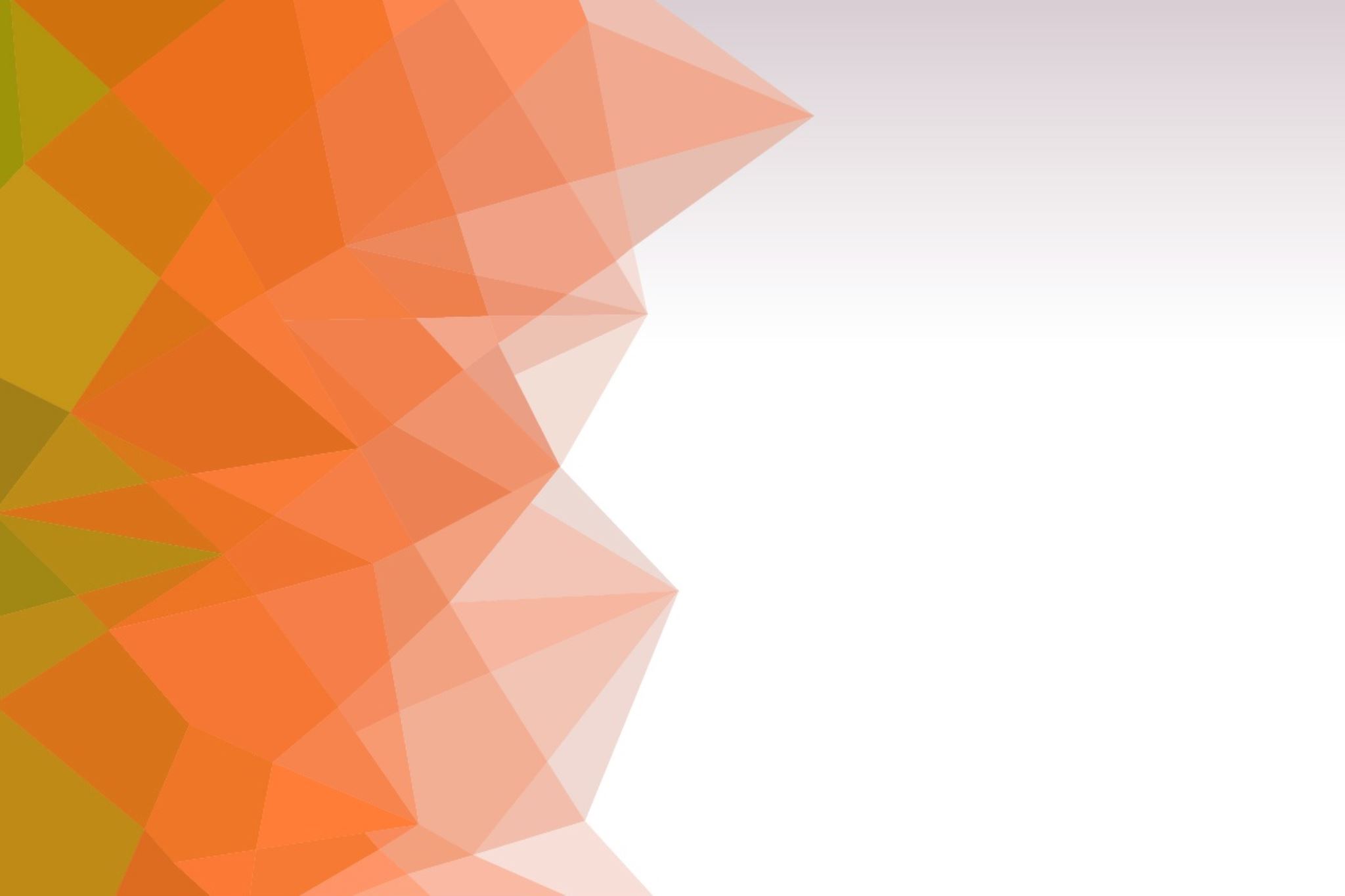 Revision Lesson
Wk 7 YR 3 D1
Unit 6 – Be a Story Teller
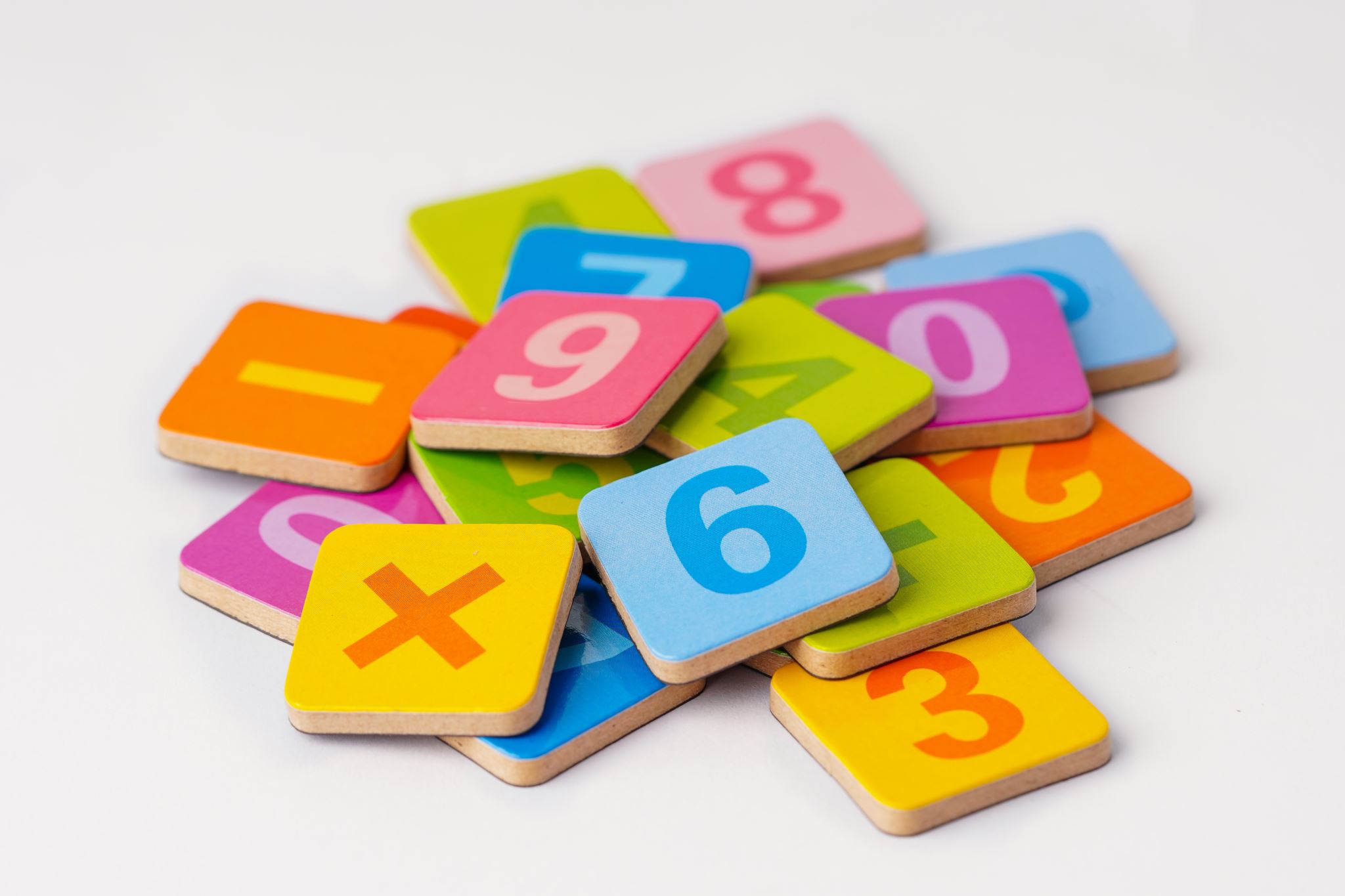 Key Vocabulary
Logical Thinking – to understand a problem and come up with a solution that makes sense 
Algorithm – we use logical thinking to break the tasks into steps.
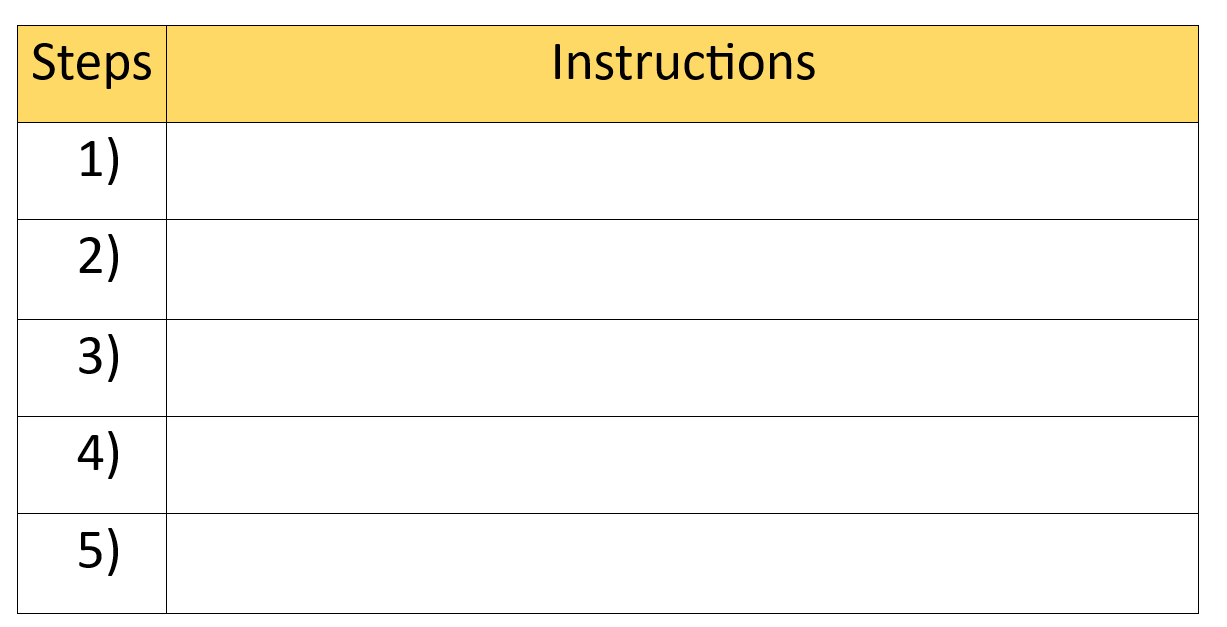 Hook Activity
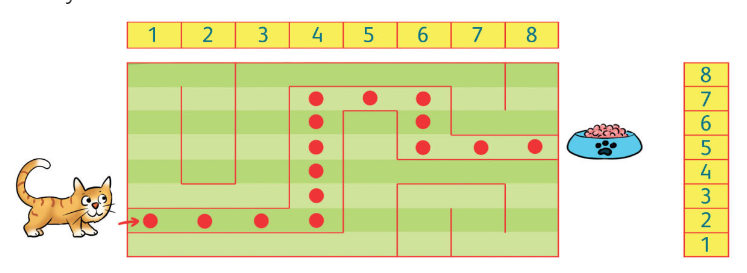 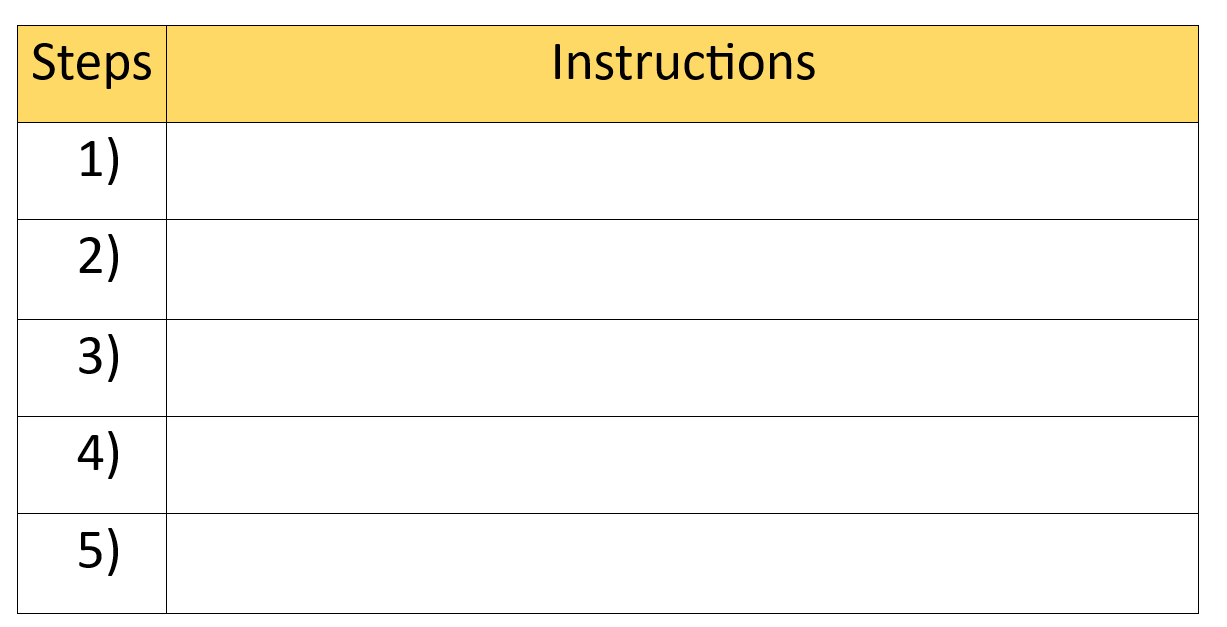 How Logical thinking can be helpful for making Algorithm?
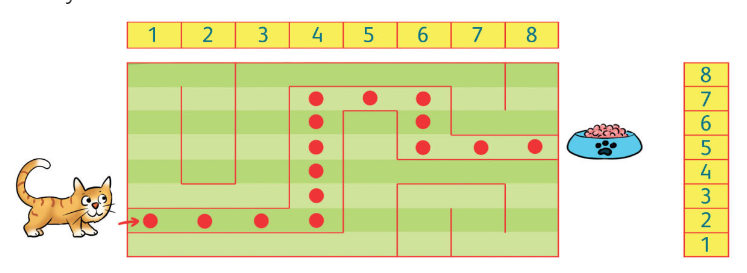 [Speaker Notes: In our activity with the cat and the food, logical thinking is all about figuring out the best way for the cat to get to its yummy meal. We need to think logically, to plan out each move carefully. The algorithm is like our master plan! It's the sequence of steps we create to lead the cat straight to its food.]
Main Activity 1– Be a Story teller
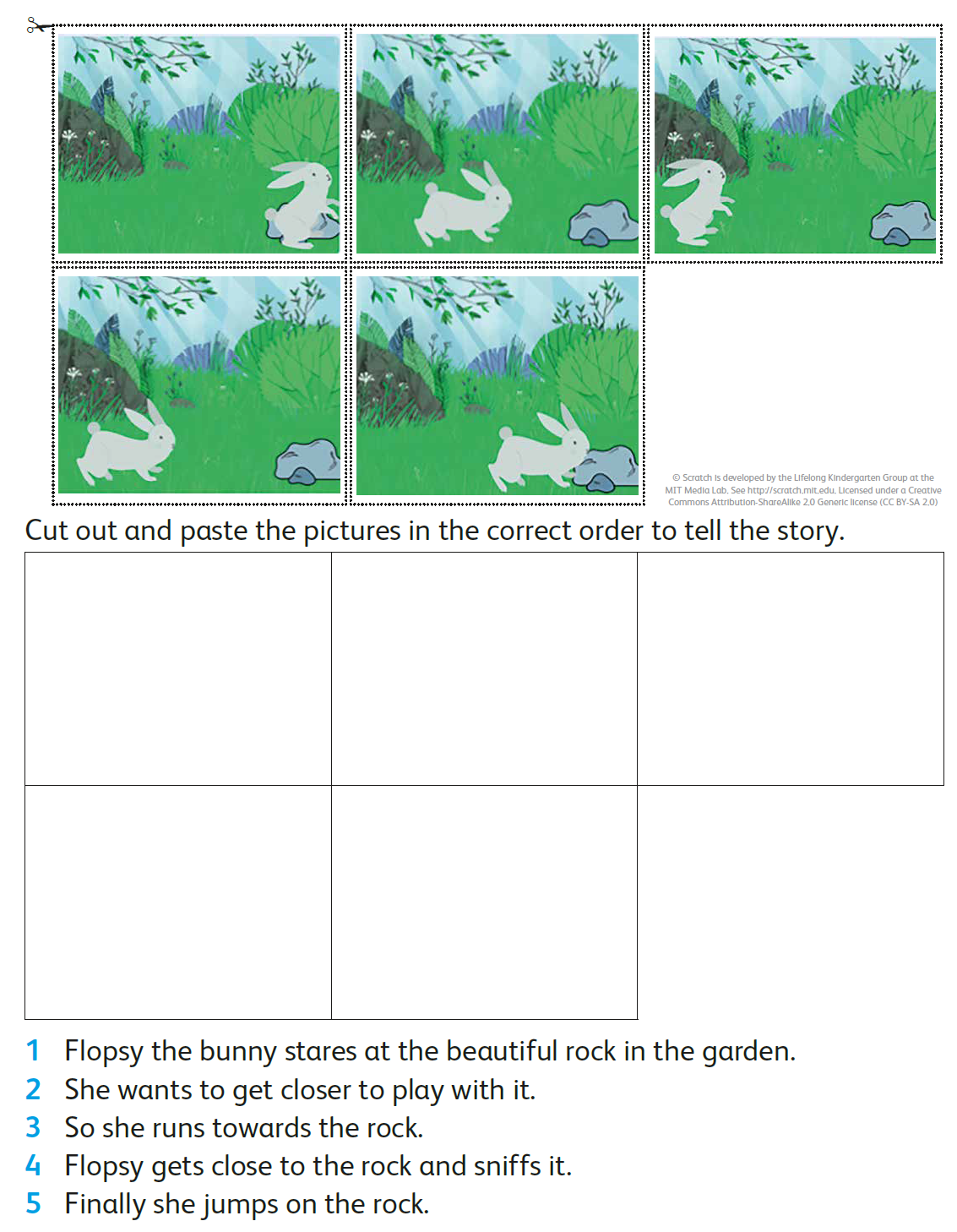 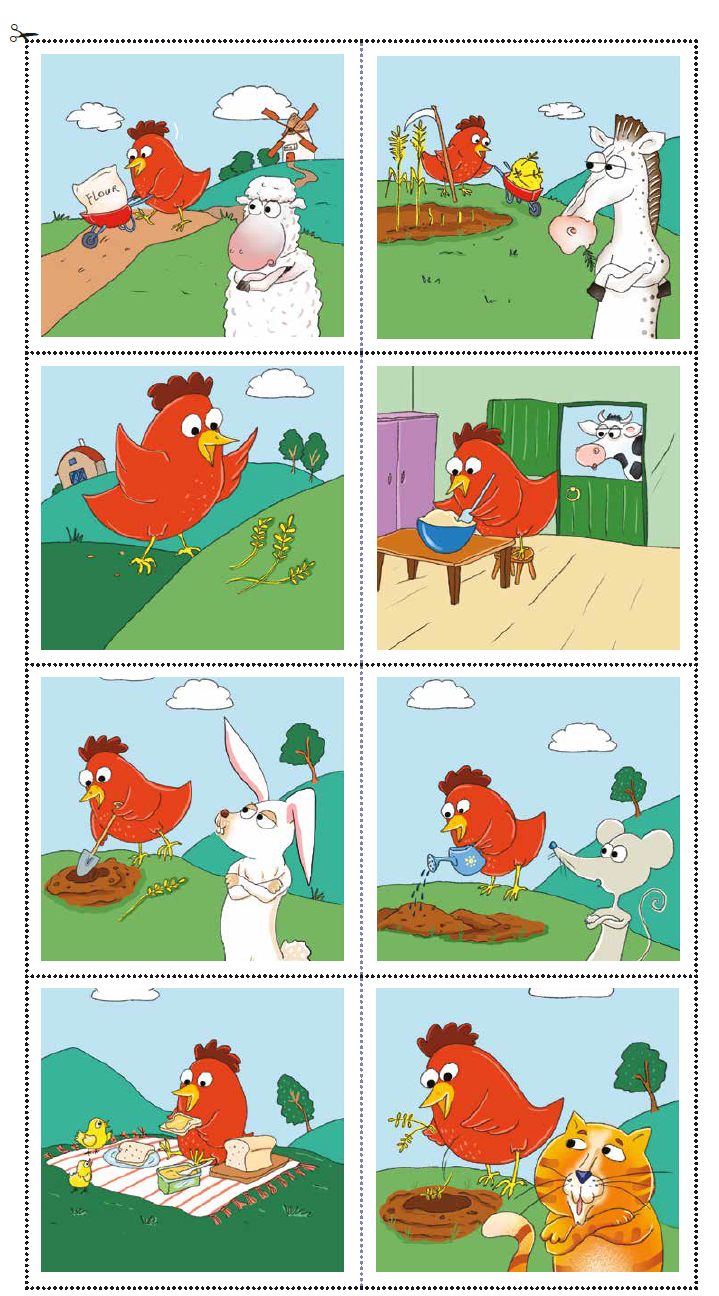 Unit 7 – Computer and robots
Mini Plenary
Plickers
www.plickers.com/shomaila/CS-Term-2-30269
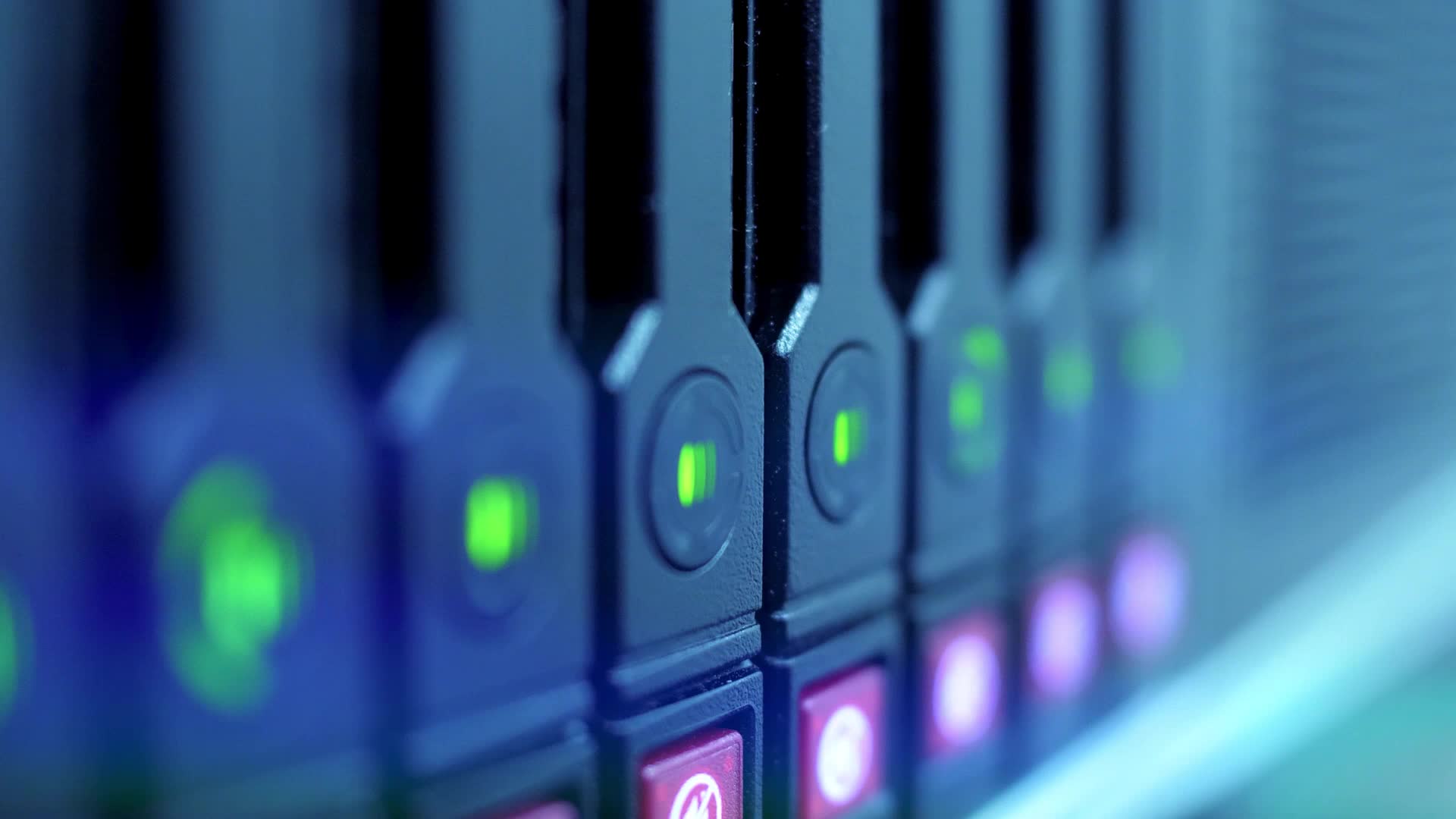 Computer and Robots
Computer Controlled Devices: a machine that inputs data, and perform a specific task.

Internet of things: these are Smart devices that are connected to internet.

Files: it is on a computer are stored on the computer's hard drive. Just like paper documents, files on a computer are stored in folders. These folders have different names. Different folders can be in different places on the hard drive. Each file has its own name so it can be easily found. There many different types of files on a computer. These file types include: 
           Text, Audio, Image, Video and Games.
Sorting Activity
Revision Worksheet – Extension Task
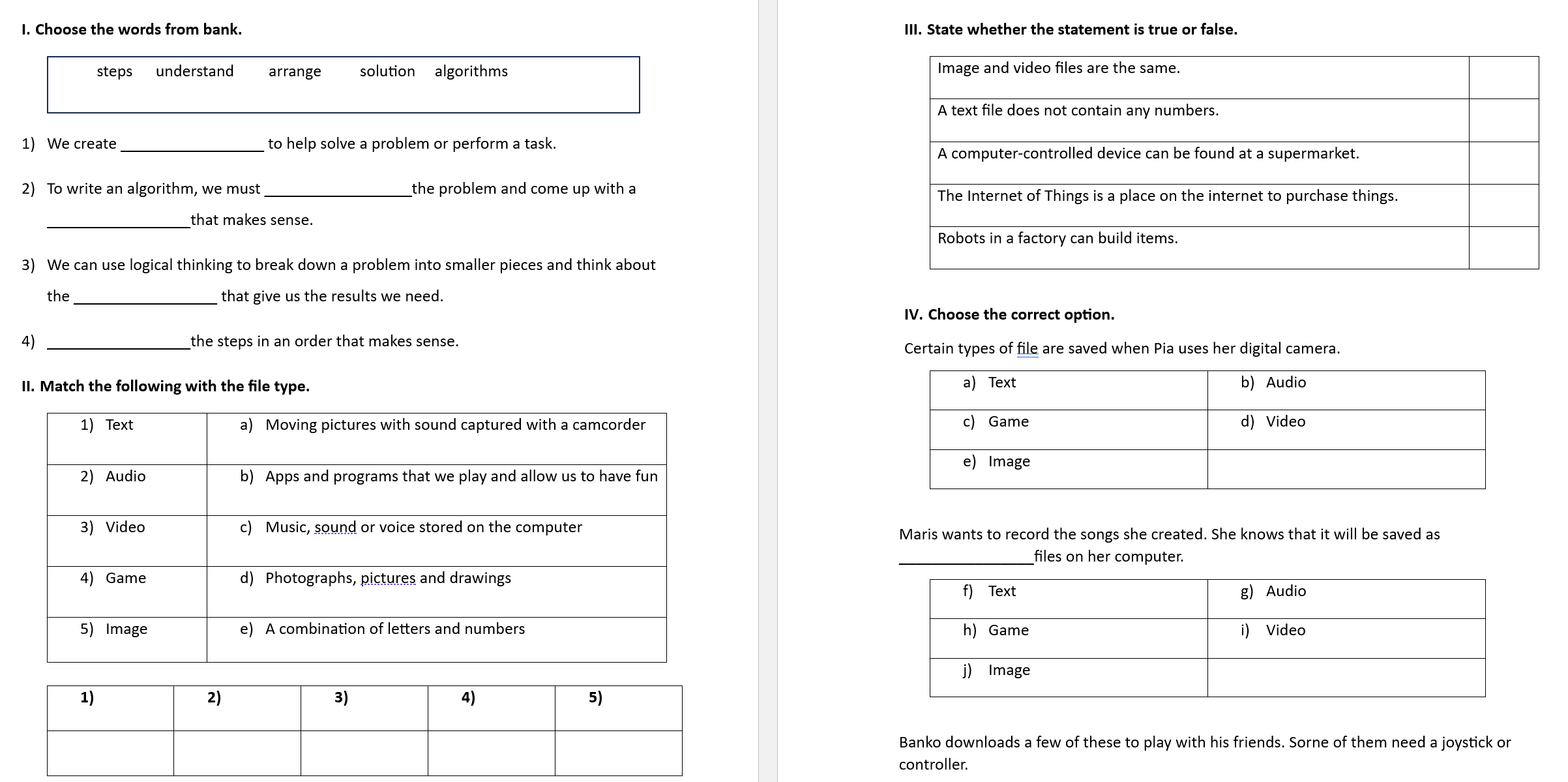 Plenary
Plickers www.plickers.com/shomaila/CS-Term-2-Unit-7--Computers-and-robots-30476